La dictadura Argentina
Vocabulario
Derrocar : Hacer caer una persona al poder gracias a un golpe de estado por ejemplo 
Ejército : Los militares
Coronel : El jefe del ejército
Golpe de estado : Cuando una persona o un grupo de persona toma el poder
Argentina en el siglo veinte
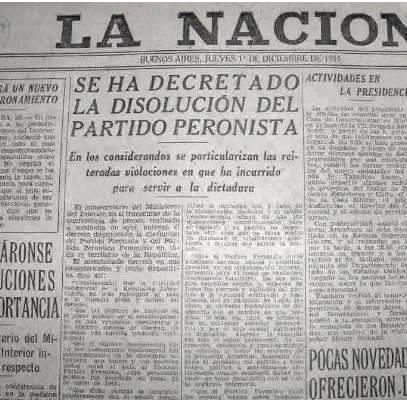 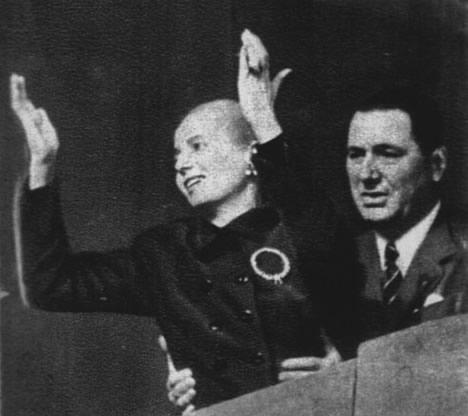 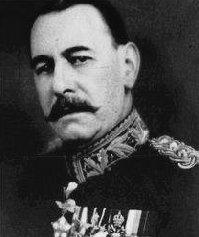 Golpe de Estado de 1976
24 de marzo de 1976
Videla, Massera, Agosti
“Proceso de Reorganización Nacional”
El terrorismo de Estado
la censura
la represión
la tortura
Los desaparecidos
secuestro y desaparición de bebés y de jóvenes
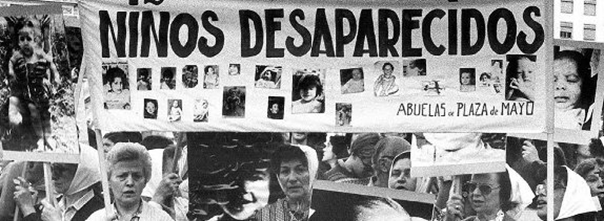 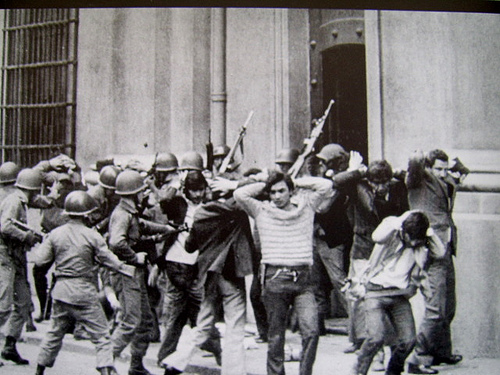 Abuelas de Plaza de Mayo
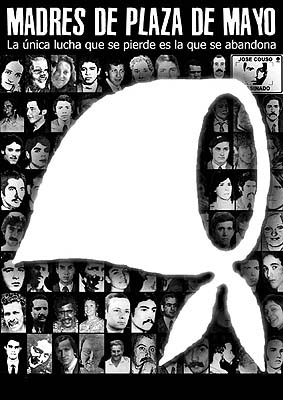 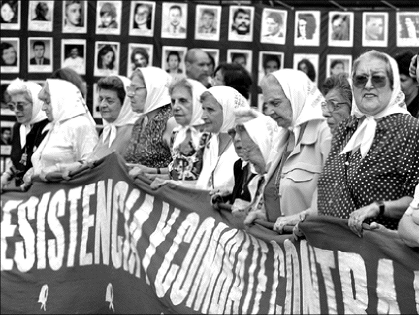 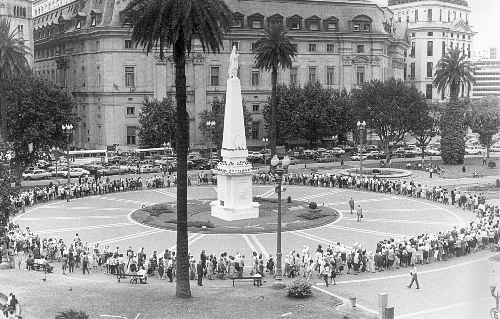 Impacto en la cultura
el cine
La Historia Oficial
la prensa
la mentalidad de la gente
fuentes
http://www.diario26.com/golpe-de-estado-de-1976-el-comienzo-del-horror-en-la-argentina-36288.html
http://www.elhistoriador.com.ar/historia_argentina/historia_argentina.phphttp://www.abuelas.org.ar/